АРГАНИЯ МАКАДАМИЯ БАБАССУ
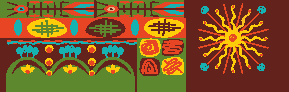 СЕНСАЦИОННЫЙ УХОД с помощью трех редких экзотических масел!
Природа создает для нас чудодейственные средства, помогающие сохранить красоту, молодость и здоровье естественным образом.   Предлагаем суперэффективные   масла  АРГАНИИ,  МАКАДАМИИ и БАБАССУ, которые  позволяют достичь потрясающего эффекта в уходе за кожей и волосами! Кроме них  в состав добавлены наиболее полезные  натуральные масла лемонграсса, розы, гвоздики, корицы, экстракты ванили, морских водорослей и витамины  для омоложения кожи  и поддержания здорового состояния волос.
МАКАДАМИЯс натуральным маслом макадамии
Плоды дерева Макадамии, произрастающего в тропических лесах Австралийского континента, по праву считаются королевскими орехами. Ведь масло ореха  макадамии – это  кладезь полезных веществ: калия, цинка, селена, витаминов, минералов и протеинов. Содержащаяся в масле мононенасыщенная пальмитиновая кислота, которая также вырабатывается сальными железами кожи человека для естественного увлажнения,  очень полезна как для кожи, так и для волос.  
            Редкое и ценное масло ореха МАКАДАМИИ - признанный лидер в уходе за волосами.  Интенсивно  питает, увлажняет волосы и кожу головы, эффективно восстанавливает поврежденные волосы, придает им блеск, упругость и гладкость. Масло макадамии - богатый источник кальция, наполняющий клетки волос  «строительными» элементами.
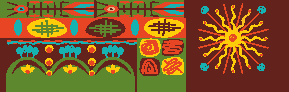 Шампунь-бальзам МАКАДАМИЯБальзам-маска МАКАДАМИЯУльтра восстановление  для тонких, ломких и пористых волос
Шелковистость и завораживающий блеск придаст волосам шампунь-бальзам  Макадамия.  Волшебная текстура шампуня - настоящий нектар для волос, поврежденных выпрямлением, окрашиванием или обесцвечиванием, частым использованием  фена.    Бальзам-маска  Макадамия дополнит уход. Эти эффективные средства  восстанавливают структуру сухих и поврежденных волос, нормализуют уровень увлажнения и удерживают влагу, предотвращают ломкость волос. Ваши волосы всегда будут ухожены, здоровы и послушны!
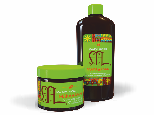 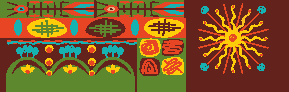 Крем для рук и ногтей МакадамияКрем для ног Макадамия
Масло  МАКАДАМИИ мгновенно впитывается, восстанавливает мягкость и нежность кожи, предотвращает разрушение клеточных мембран. 
     
     Крем для рук и ногтей  Макадамия обильно питает, поддерживая кожу рук гладкой, защищает от преждевременного старения, благотворно влияет на ногтевую пластину. Результат -  гладкая, нежная, ухоженная кожа рук и здоровые блестящие ногти! 
      Крем для ног  Макадамия   обеспечивает быструю   регенерацию поврежденной кожи, снимает воспаление, смягчают грубую, сухую  кожу ступней, оказывает расслабляющее действие.
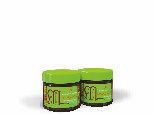 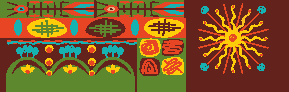 АРГАНИЯс натуральным маслом аргании
Масло АРГАНИИ  является природным кладезем витамина Е,  что говорит  о его сильнейшем антиоксидантном  свойстве. Благодаря уникальной структуре масло быстро впитывается и сразу же проявляет свои восстанавливающие свойства.  Даже небольшое количество масла способно значительно повысить тонус сухой кожи, возвратить   жизненные силы волосам. 
           Драгоценное масло АРГАНИИ   с энергией африканского солнца  обладает поистине уникальными свойствами для восстановления кожи головы и укрепления волос:  питает кожу головы, проникает вглубь волос, укрепляя и придавая силу, дает им энергию и эластичность.
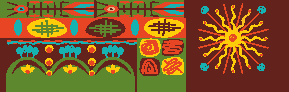 Шампунь-бальзам АрганияБальзам-маска АрганияУкрепление  слабых, склонных к выпадению волос
Истончение, выпадение, ухудшение  внешнего вида волос  нуждается в срочном спасении!  Шампунь-бальзам АРГАНИЯ (400г)  и бальзам-маска  АРГАНИЯ (250г)   - настоящий источник силы и красоты для ослабленных волос, склонных к выпадению.  Их   формула глубоко восстанавливает и укрепляет изнутри поврежденные волосы, борется с ломкостью волос  и увлажняет их. Ваши волосы еще никогда не получали такого роскошного ухода!
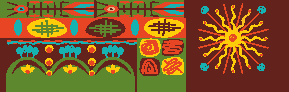 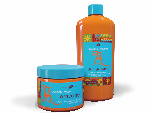 Крем-душ Аргания – сенсационная свежесть, мягкость и легкостьКрем-суфле Аргания – комфорт и тонус кожиБоди-скраб Аргания – молодая и гладкая кожа
Густая и бархатистая пена  крема-душа  АРГАНИЯ (400г)  глубоко очистит кожу, окутает ее шелковой вуалью благодаря действию сбалансированного коктейля из масел, экстрактов и витаминов.   Сенсационная свежесть, мягкость и легкость гарантированы!
 
                   Воздушный крем-суфле АРГАНИЯ  (250г) защищает кожу от вредного внешнего воздействия, оказывает антивозрастное действие, помогает сохранить молодость. Ваша кожа достойна такого ухода! Вы ощутите комфорт и молодость!

                  Для получения эффективных результатов ухода за кожей одного только мытья и питания недостаточно. Необходимо тщательно очистить  кожу от отмерших частичек клеток.  Инновационный  Боди-скраб  АРГАНИЯ  (350г) содержит в своем составе кристаллы сахара, которые  выполняют  роль  эксфолирующего агента. Эффект ощущается незамедлительно: кожа   нежная, бархатистая   и   ухоженная.
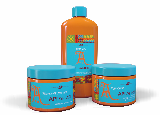 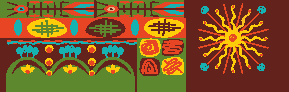 Крем для рук и ногтей АРГАНИЯ – тонус и упругость кожи, сила и блеск ногтей Крем для  ног АРГАНИЯ  - питание и увлажнение, защита от сухости и потрескивания
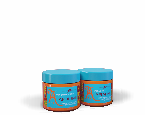 Крем для рук и ногтей АРГАНИЯ (150г) создан для сохранения красоты и молодости кожи рук. Наслаждайтесь заметной красотой Ваших рук и будьте уверены в самом продолжительном результате.
        Крем для  ног АРГАНИЯ (150г)  - питание и увлажнение, защита от сухости и потрескивания.   Кожа становится мягкой и бархатистой, уставшие ноги получают расслабление и отдых.
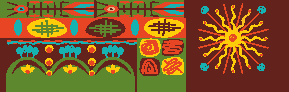 БАБАССУс натуральным маслом бабассу
Масло бабассу благодаря хорошей  впитываемости  замедляет старение кожи, предотвращает обезвоживание кожи, придает коже мягкость и шелковистость, усиливает защитные функции кожного покрова.   Приносит огромную пользу в уходе за сухими поврежденными волосами - смягчает, защищает волосы, улучшает структуру поврежденных волос, восстанавливает их блеск и силу.
         Уникальное масло Бабассу используется как один из лучших увлажнителей для ухода за сухими и ломкими волосами, предотвращает потерю влаги, усиливает защитные функции волос и кожи головы.
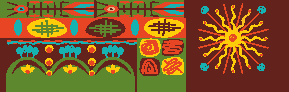 Шампунь-бальзам БАБАССУ  Бальзам-маска БАБАССУ   Глубокий ежедневный уход для окрашенных волос
Ежедневный увлажняющий шампунь-бальзам БАБАССУ (400г)дает мощнейший заряд влажности, позволяет сохранить цвет окрашенных волос и вернуть силу и блеск. Эксклюзивный уход с маслом бабассу дополнен  бальзамом-маской (250г) . Эти  эффективные средства обволакивают каждый волос, обеспечивают сохранение цвета, обеспечивают направленное укрепление поврежденных участков волос. Уже после первого применения вы заметите невероятный эффект!
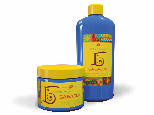 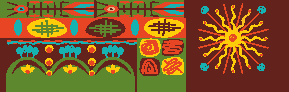 Крем для рук, ногтей и кутикулы – нежная кожа рук, ухоженные и крепкие ногти.Крем для ног – увлажнение, питание и комфорт для сухой уставшей кожи ног
Масло БАБАССУ используется как один из лучших увлажнителей для любого типа кожи!Его состав схож с себумом (собственным составом кожи). Питает, предотвращает потерю влаги и усиливает защитные функции кожи. Смягчает кожу, придает ей естественный блеск, делает ее мягкой и шелковистой.  
 
         Крем для рук, ногтей и кутикулы   Бабассу  предотвращает потерю влаги, усиливает защитные функции,  придает естественный блеск,  делает кожу рук мягкой и шелковистой, а ногти прочными и блестящими.  
          
             Роскошный комплекс  с маслом  бабассу  Крема  для ног    восстанавливает и смягчает кожу, успокаивает уставшие стопы и обеспечивает комфорт на  длительное время.
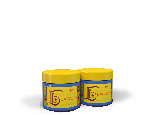 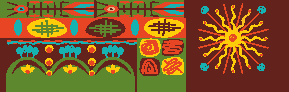 Крем-душ БАБАССУ - Крем для тела БАБАССУБоди-скраб БАБАССУ
Необычайно шелковистый крем-душ с роскошным маслом БАБАССУ  (400г) легко пенится, очищая и защищая кожу, оставляет кожу полностью расслабленной и наполненной. Вы не просто насладитесь приятными минутами в душе, но и сделаете вашу кожу мягкой и бархатистой.
        Нежный уход  Крема для тела БАБАССУ (250г) с маслами лемонграсса, розы и виноградной косточки  повышают эластичность и тонус кожи. Ведь гладкая и упругая кожа лучше сопротивляется усталости и воздействию времени!
         Кристаллы  натуральной соли боди-скраба БАБАССУ (350г)    удаляют мертвые клетки, обновляют кожу, способствуют выведению токсинов,  делают кожу нежной и шелковистой. Натуральные масла и экстракты смягчают кожу,   тонизируют  и  дарят ей энергию. Наслаждайтесь обновленной и  нежной кожей!
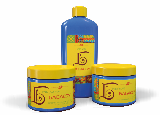 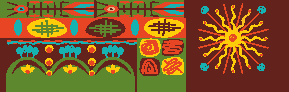 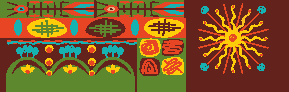